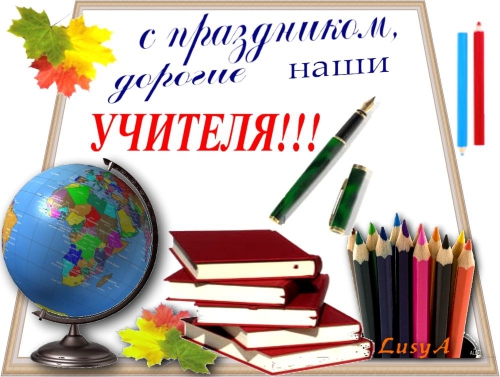 Как вы учились в школе?
В результате выяснилось, что троечников среди наших педагогов нет, если только все они ответили честно! И одна учительница окончила школу  с  серебренной медалью это Мария Александровна.
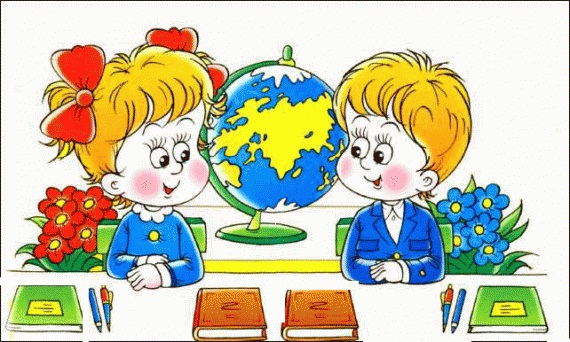 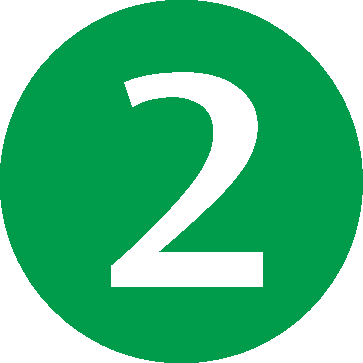 Получали ли вы двойки?
Так вот практически все педагоги честно признались, что  двойки в их дневниках встречались, И только пять !- их имен мы не будем называть- категорически отрицают факт получения двоек . Возможно, они просто забыли, а может  быть…, хотя нет, не может быть!
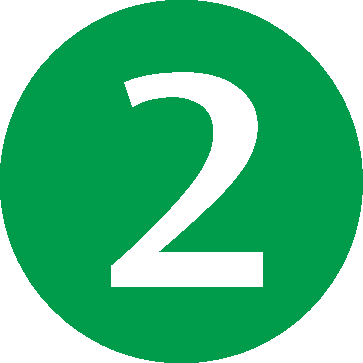 Кем вы мечтали стать в детстве?
Большинство  педагогов  мечтали стать учителями. А еще в нашей школе  работают несостоявшиеся летчик, две балерины, диктор телевидения, актриса, адвокат, повар , продавец, ветеринар, милиционер и военный.
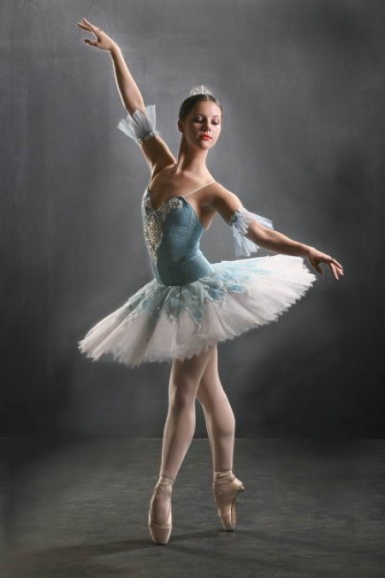 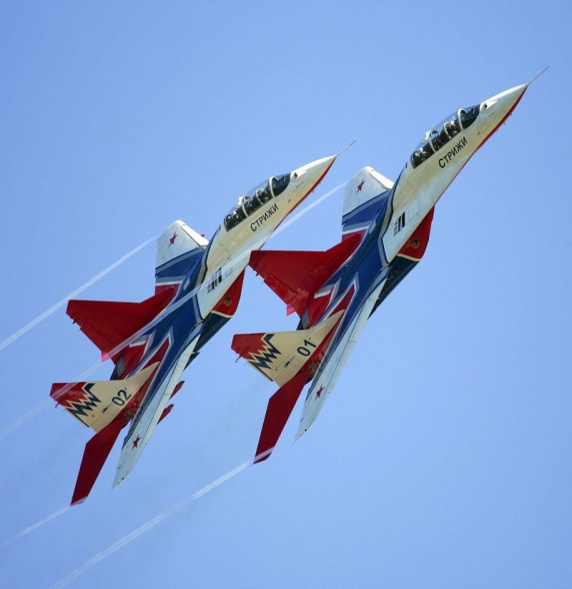 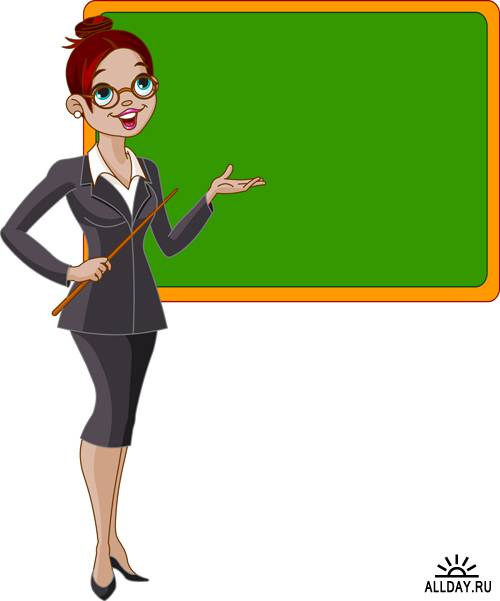 Ваши любимые занятия?
Практические  все опрошенные любят читать, 50% -готовить, 3%- работать в саду, 5% шить и вязать, 2% путешествовать, 1% отгадывать кроссворды.
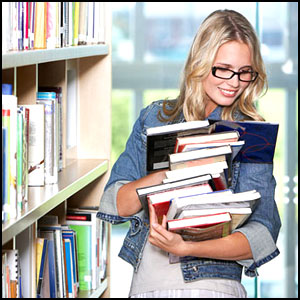 Любимые блюдо?
Кулинарные пристрастия наших педагогов довольно скромные: мясо в виде шашлыка, мясо по француски, пельмени, картофель фри , салат «Сельдь под шубой», пицца, на десерт шоколад- вот пожалуй и все изыски. Большинство педагогов просто ответили, что они любят  все, что вкусно!
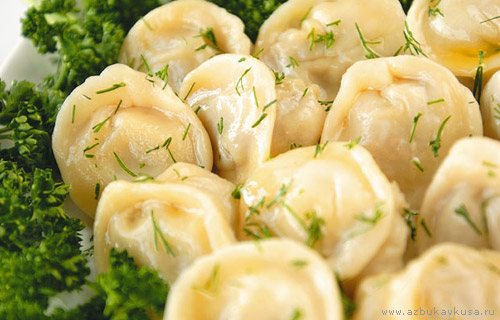 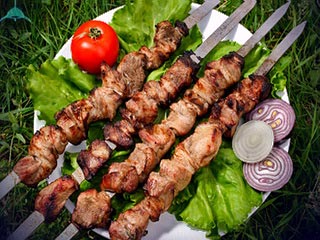 Блюдо которые вы не любите?
Среди нелюбимых  блюд на первом месте манная каша ( как все у нас много общего!), затем  идет овсянка, рыбный салат, тушеная капуста. Один ответ нас потряс, он звучит так: « ЕМ ВСЕ!!»
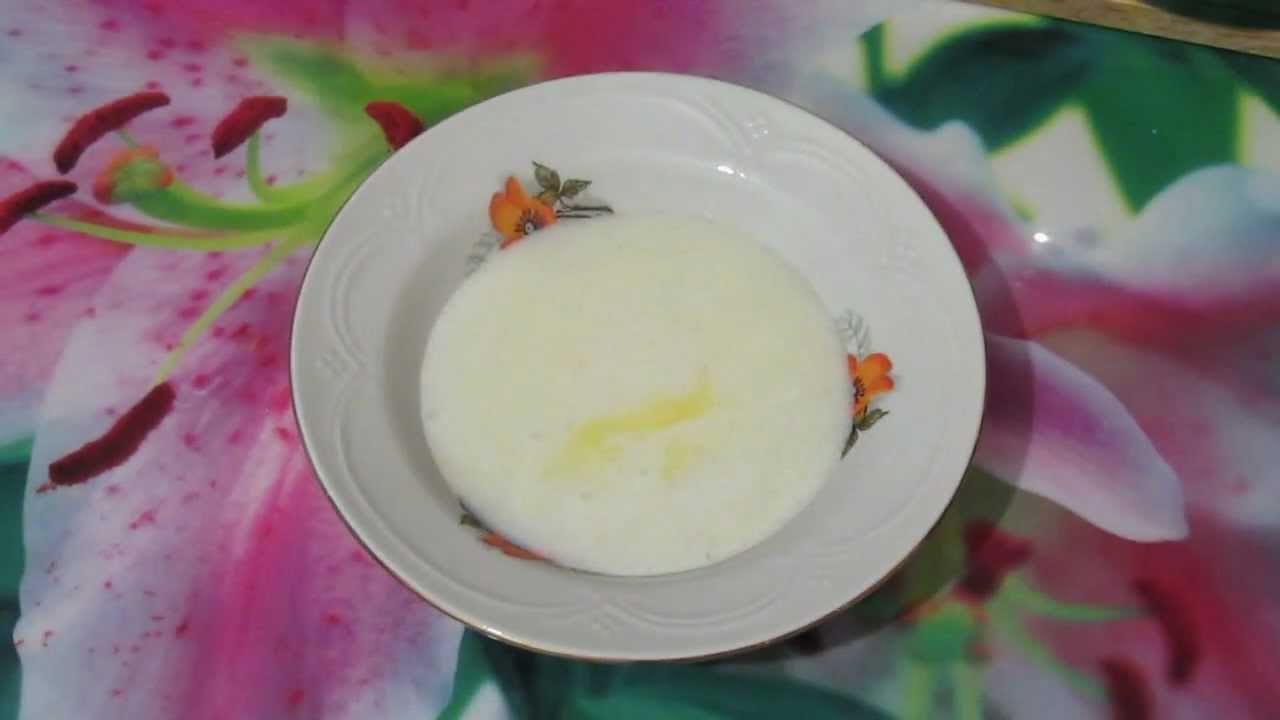 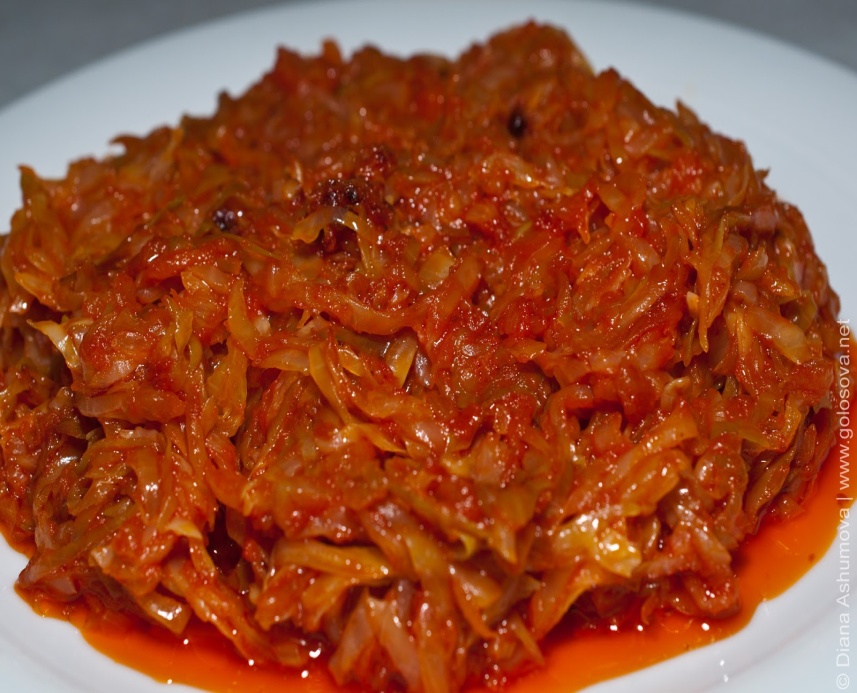 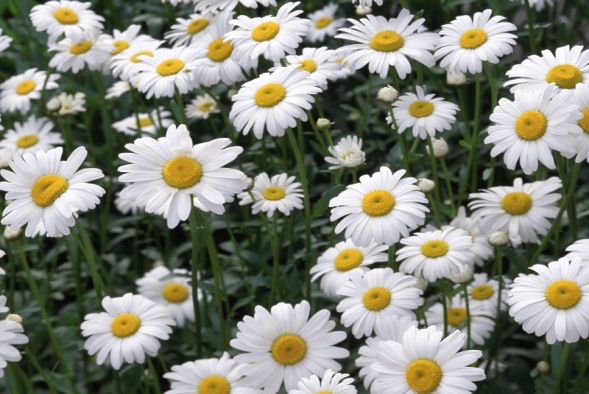 Любимые цветы?
Любимым цветком 60% назвали розы, на втором месте- лилии, на третьем –ромашки . 3% опрошенных назвали незабудки, ландыши, гладиолусы, герань, тюльпаны, подсолнух.
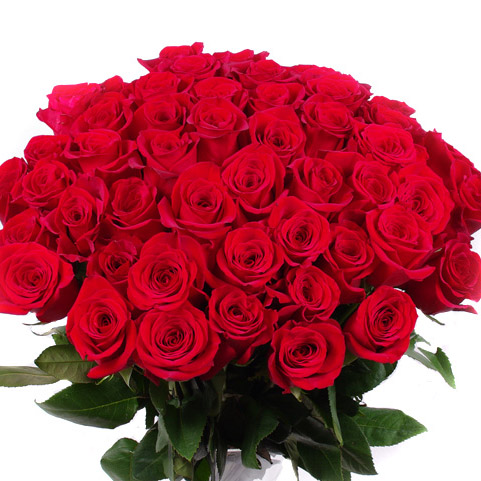 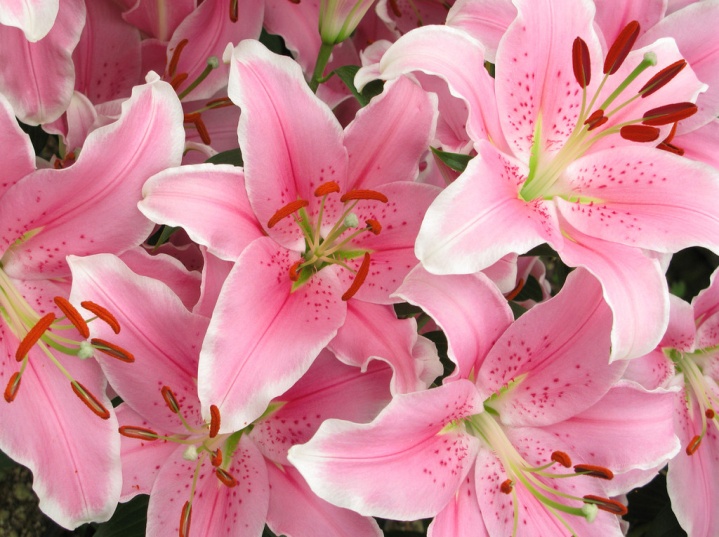 Какой ещё профессией владеете?
Кроме профессии учителя, наши педагоги овладели следующими профессиями: олигофрено –педагог, воспитатель , библиотекарь, методист по воспитательной работе , юрист,  массажист, бухгалтер, специальный психолог, швея , переводчик, логопед , продавец, дизайнер.
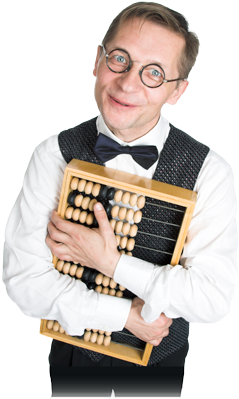 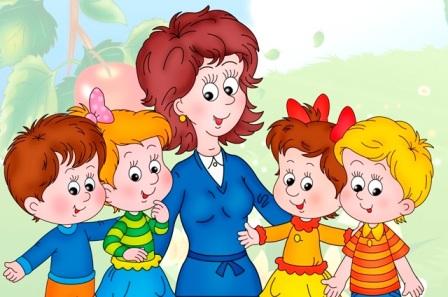 О чем вы мечтаете?
Несмотря  на начало учебного года,об отпуске  уже мечтают  70% учителей, четверо хотят в путешествии, а Ноне Ивановне  снится Греция !А некоторым учителям снится домик на берегу моря.
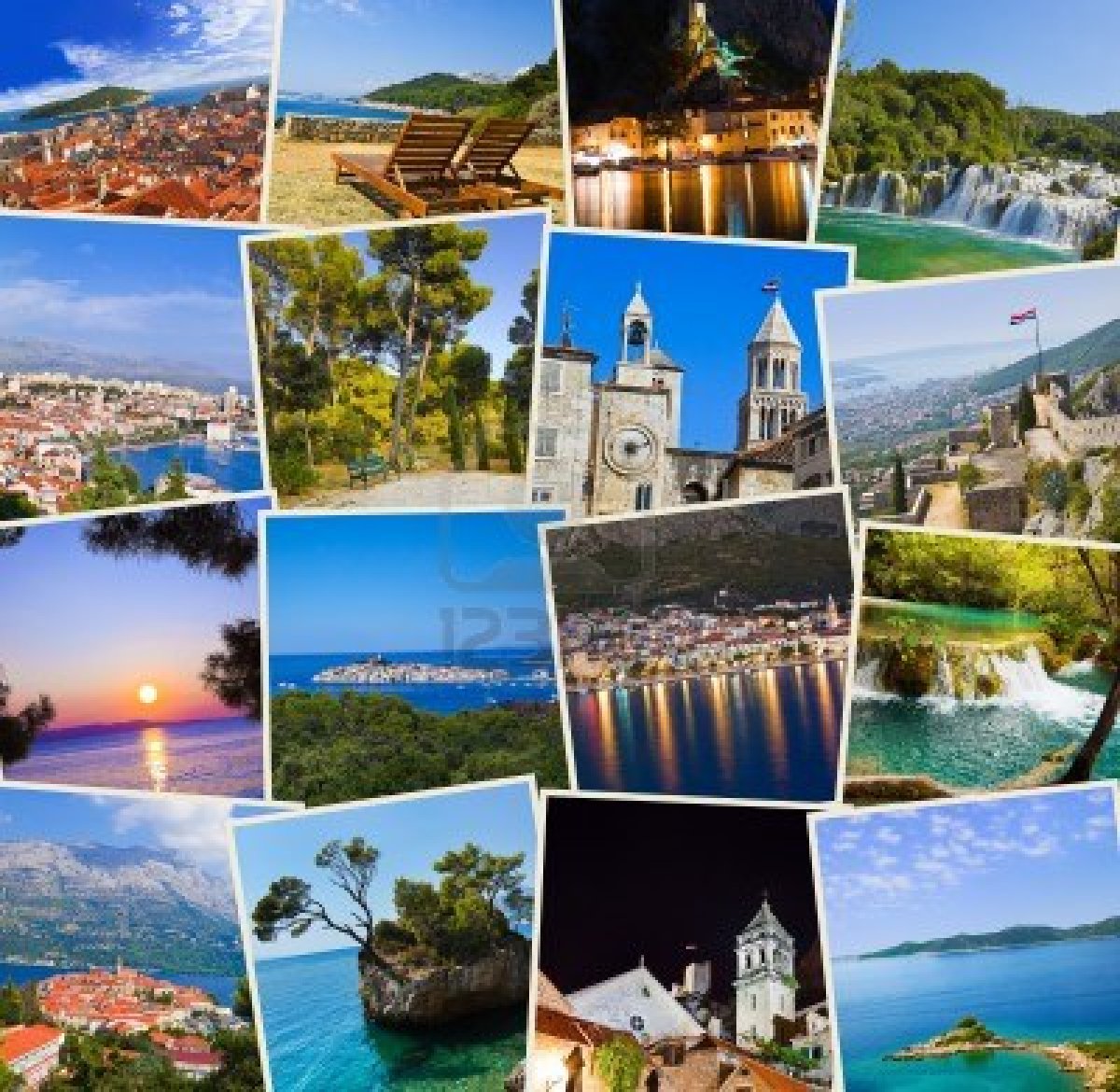 Любимая музыка
Что касается музыкальных пристрастий, то учителей нужно пожалеть: ну где мы найдем для них спокойную музыку?
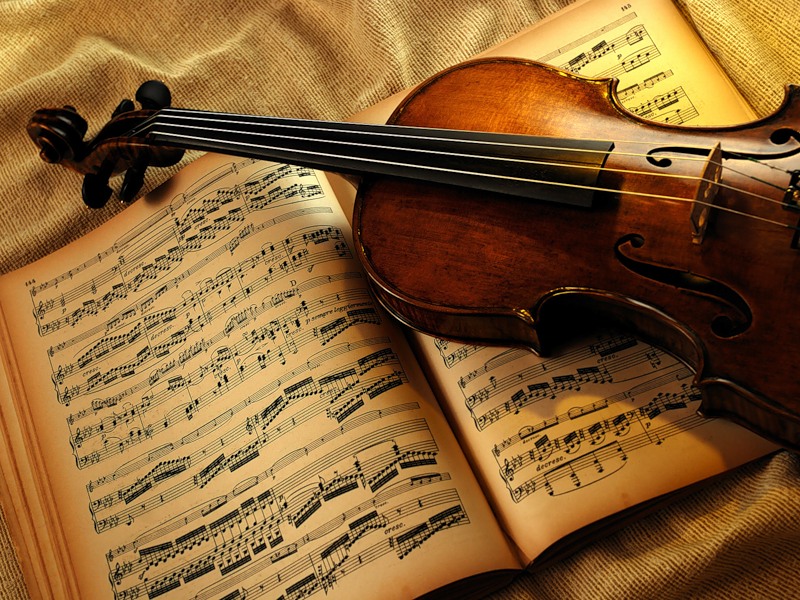 Есть ли у вас домашние животные?
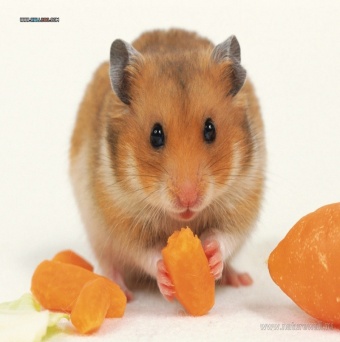 Из любимых животных  у учителей на первом месте кошки, на втором – собаки, два тигра, лев, черная пантера, бегемот, один дельфин, домашние животные: корова, ягнята. Дома у них проживают  такса Соня, кошка Сима, кошка Ксюша, аквариумные рыбки, хомяки, куры.
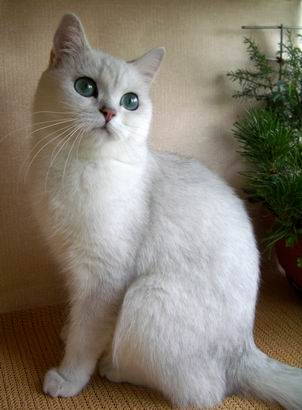 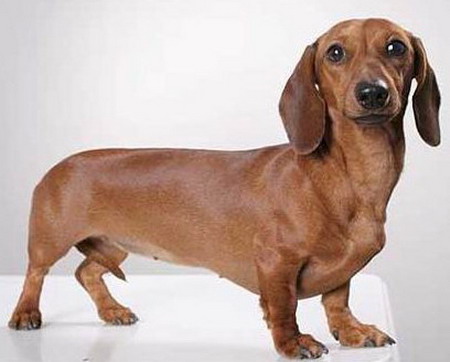 Какую одежду вы предпочитаете носить?
Одежду  учителя предпочитают удобную-60%, классическую -20%, красивую-10%, свободную- 5%, разную-5%.
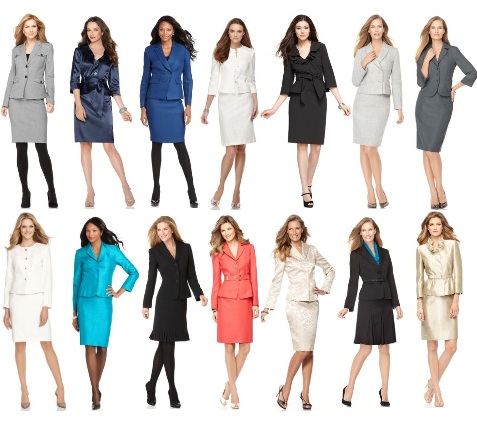